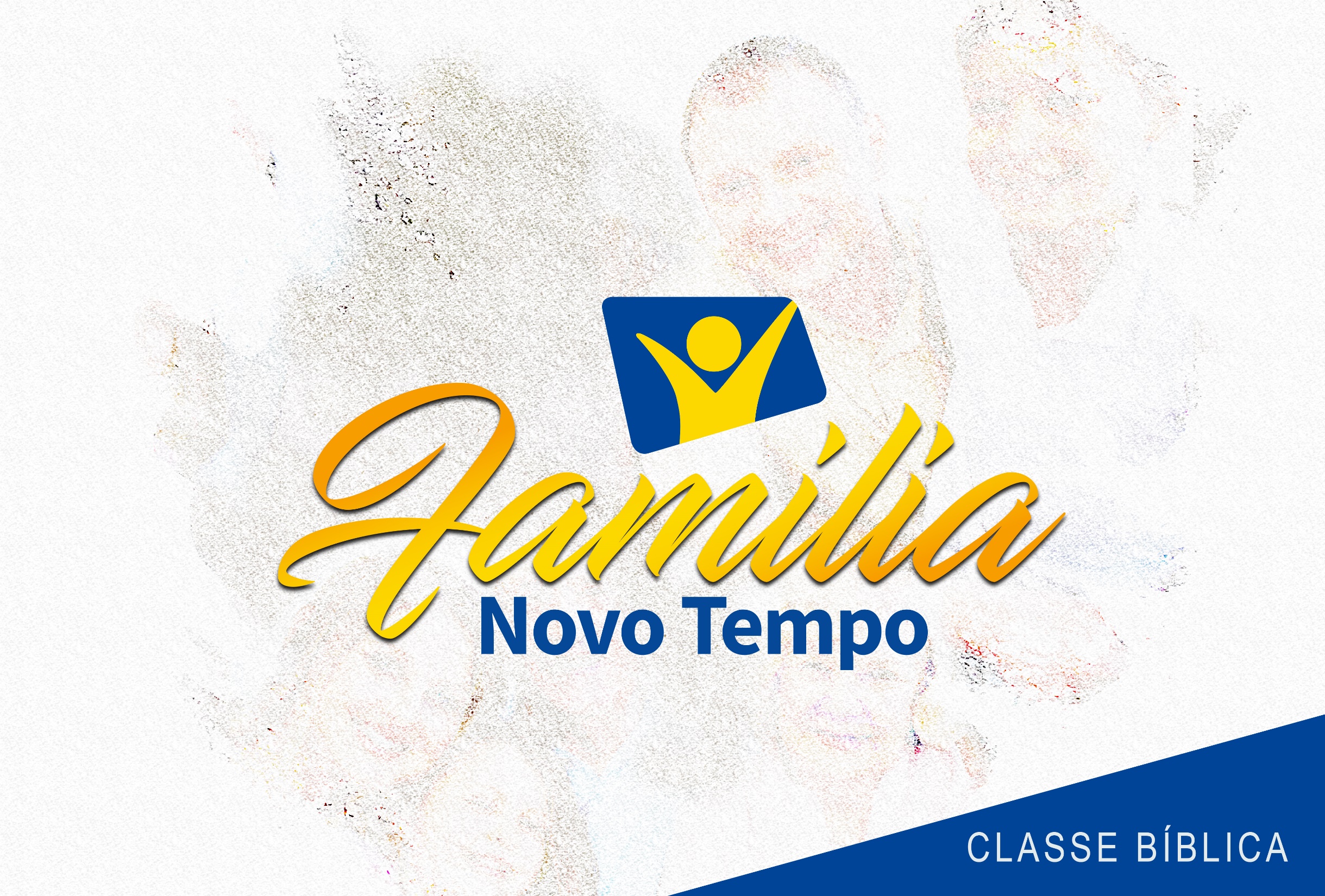 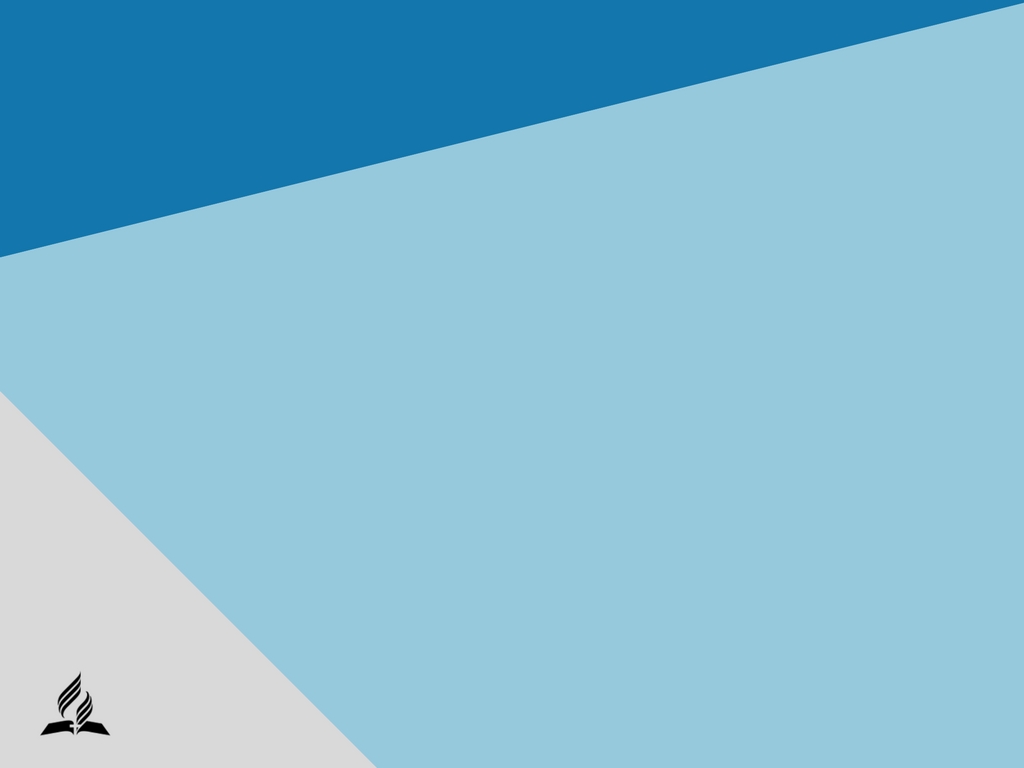 A FAMÍLIA E  A RELIGIÃO
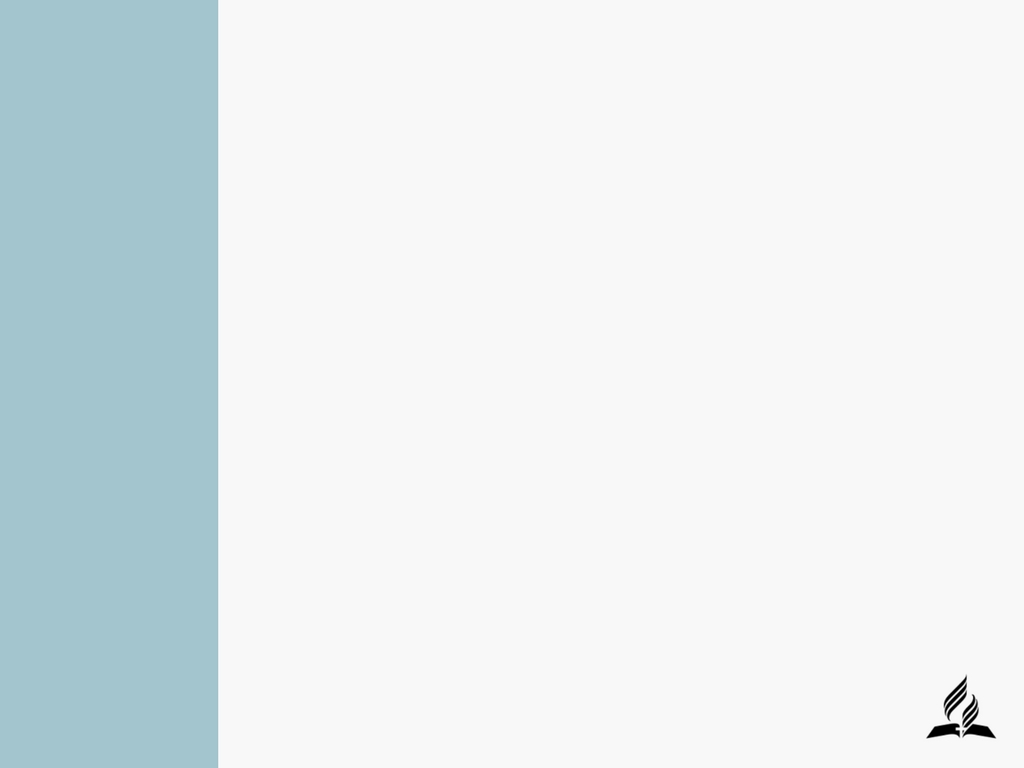 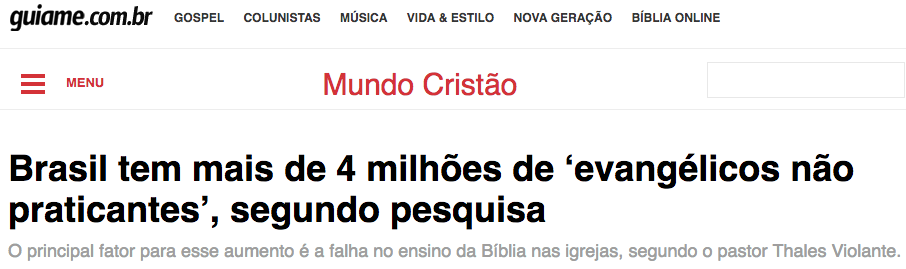 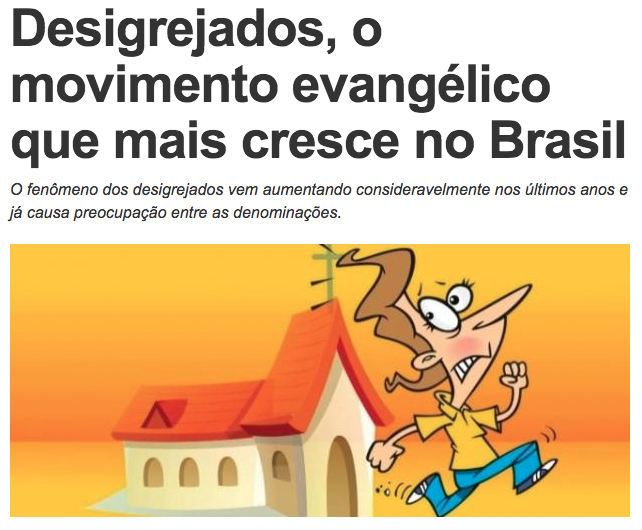 https://guiame.com.br/gospel/mundo-cristao/brasil-tem-mais-de-4-milhoes-de-evangelicos-nao-praticantes-segundo-pesquisa.html

https://br.blastingnews.com/sociedade-opiniao/2017/03/desigrejados-o-movimento-evangelico-que-mais-cresce-no-brasil-001546385.html
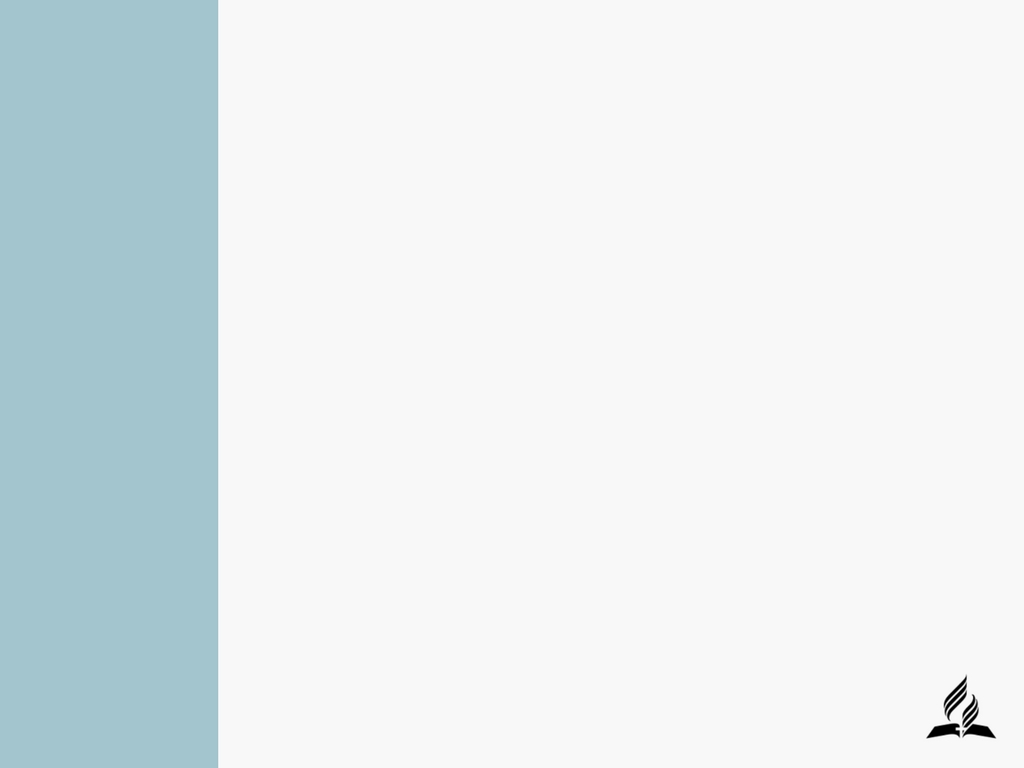 RELIGIÕES DO SÉCULO
DINHEIRO
CONSUMISMO
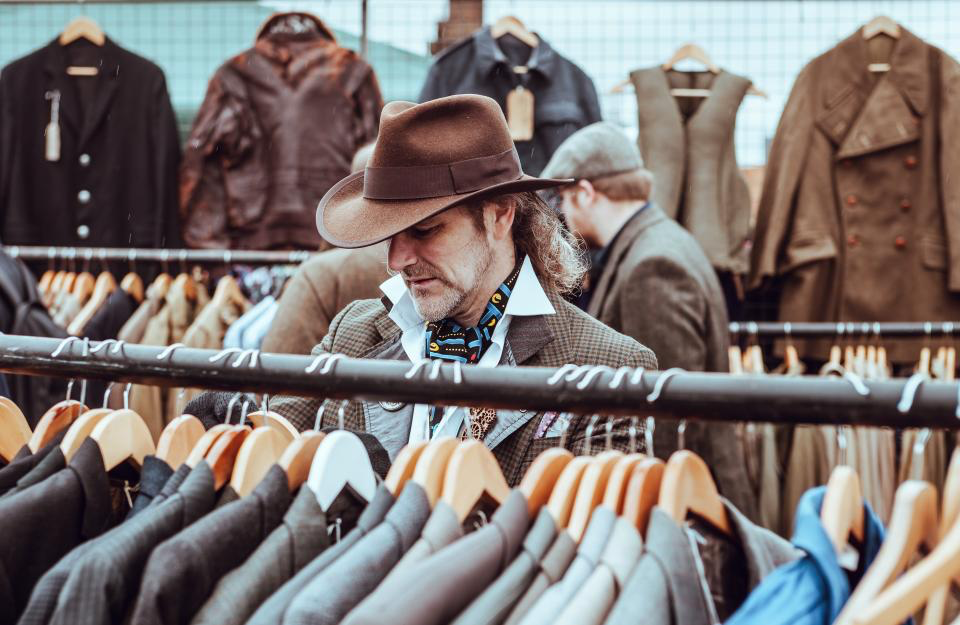 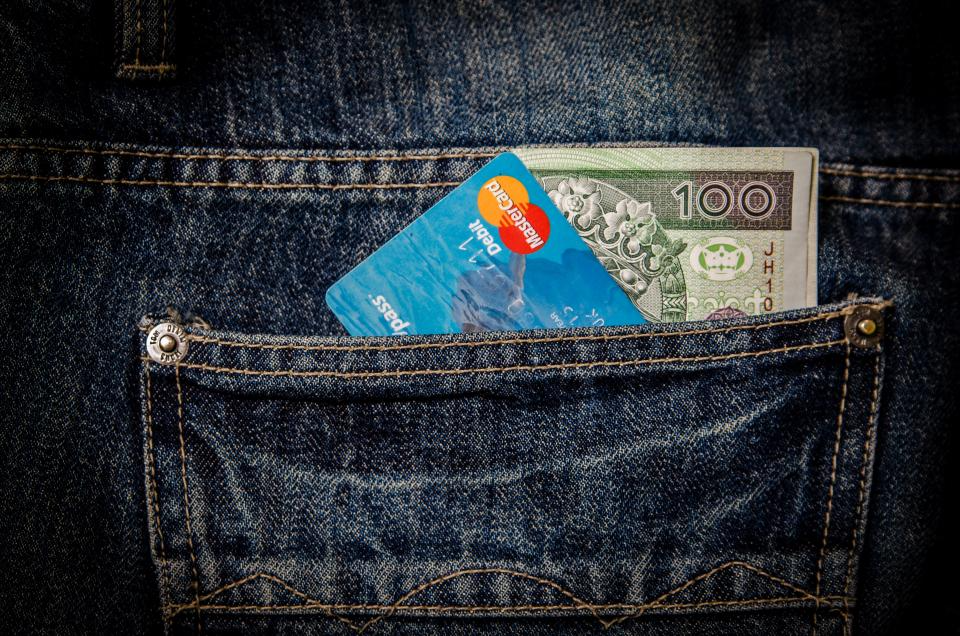 O CORPO
FUTEBOL
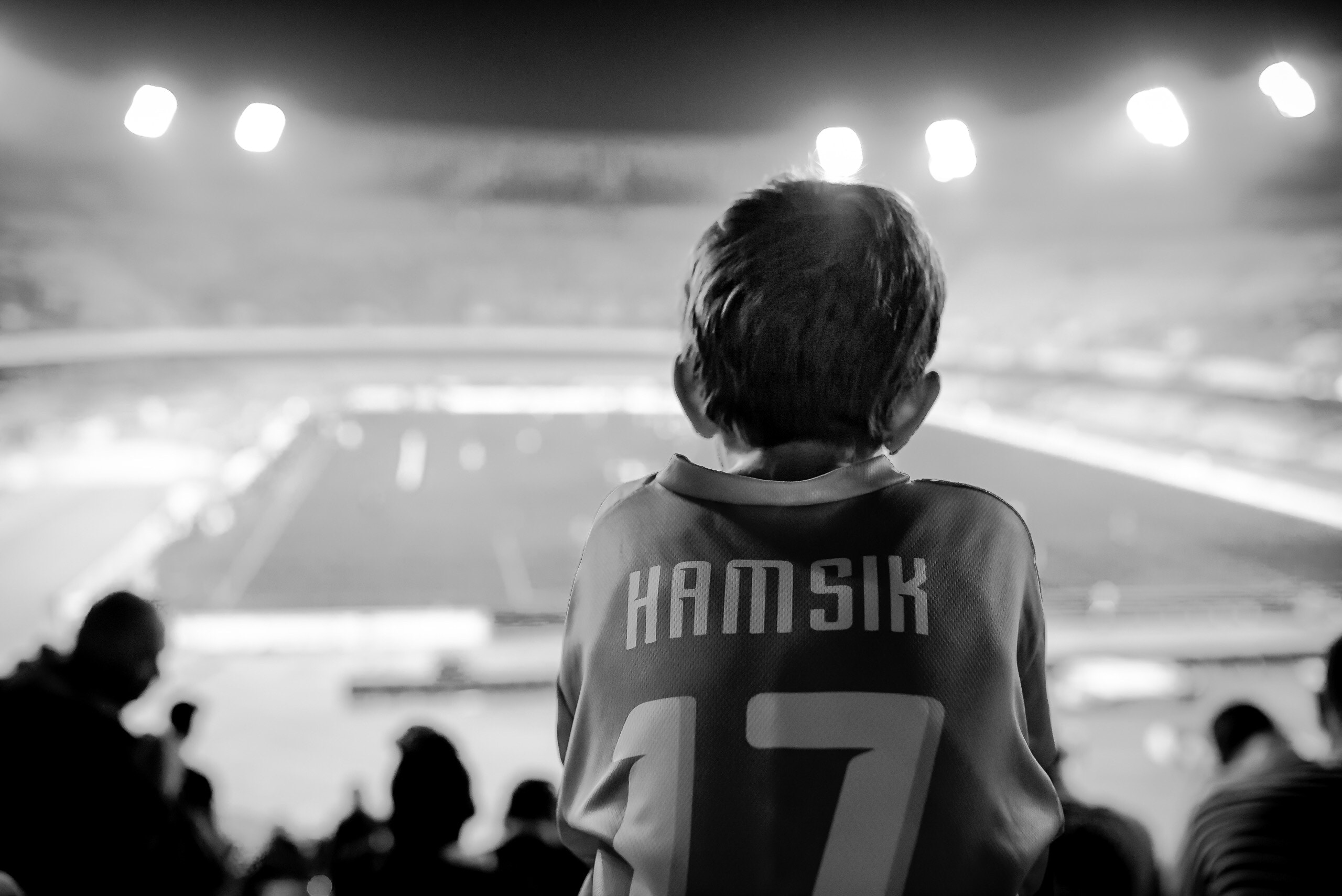 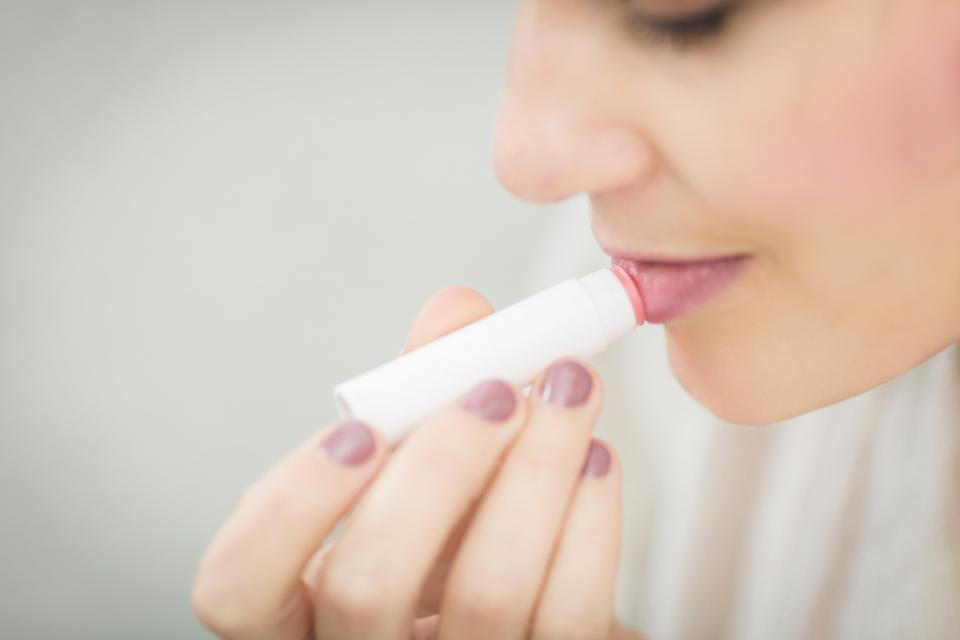 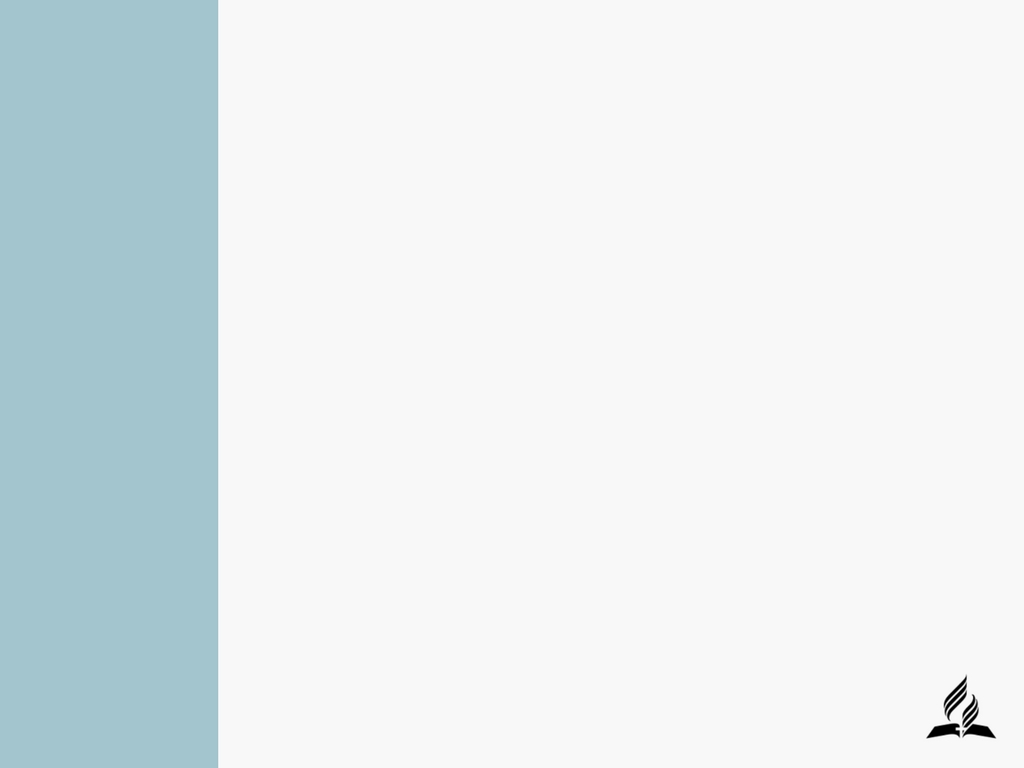 QUANTO TEMPO SUA FAMÍLIA PASSA CONECTADA COM DEUS SEMANALMENTE?
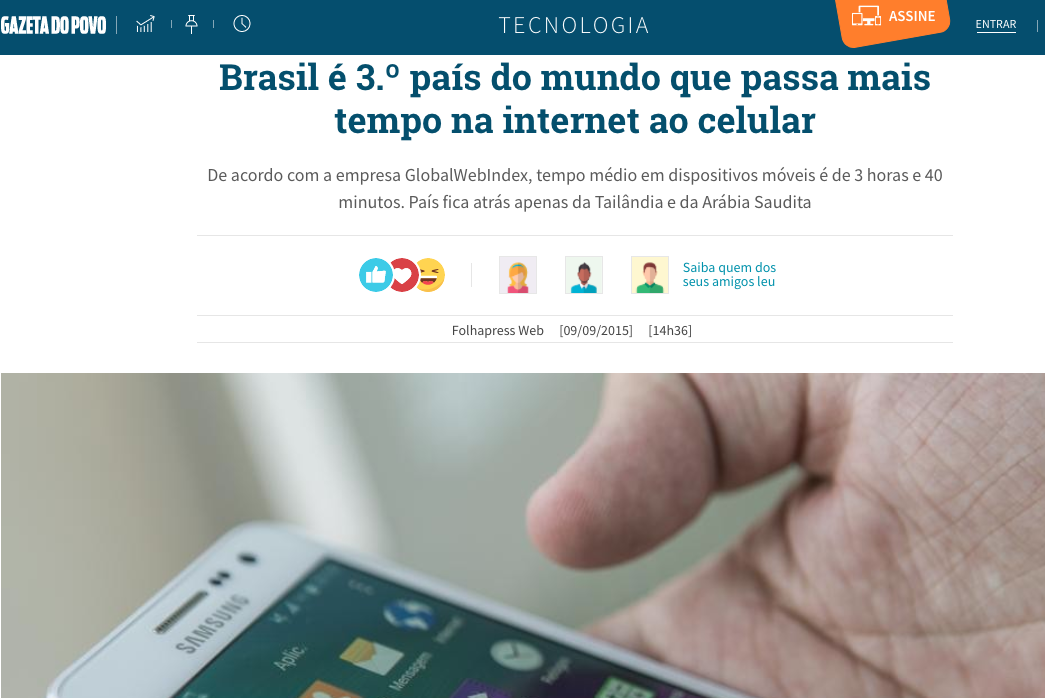 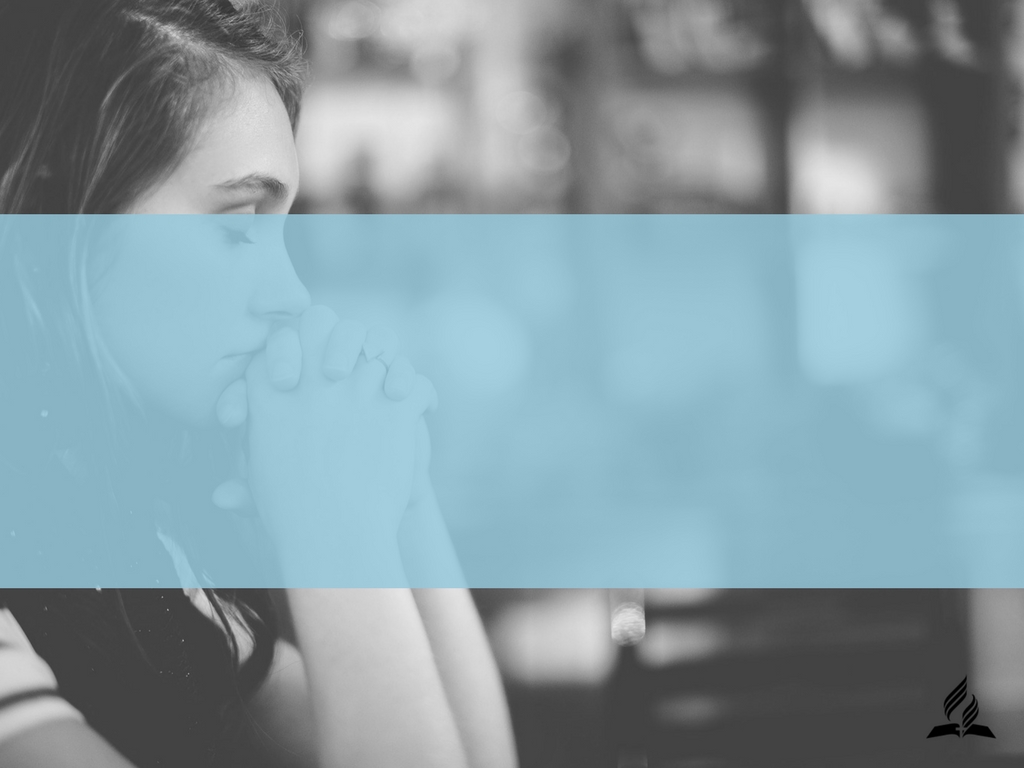 LEIA
 2 TIMÓTEO 5:8
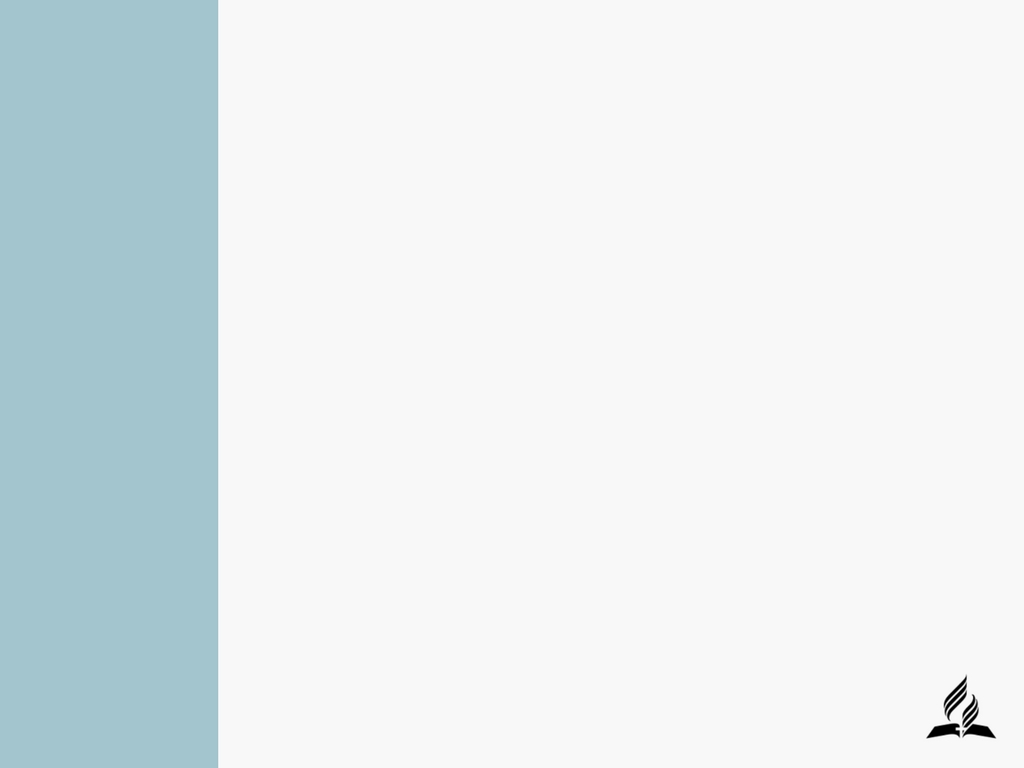 FAMÍLIAS RELIGIOSAS SÃO MAIS SAUDÁVEIS!
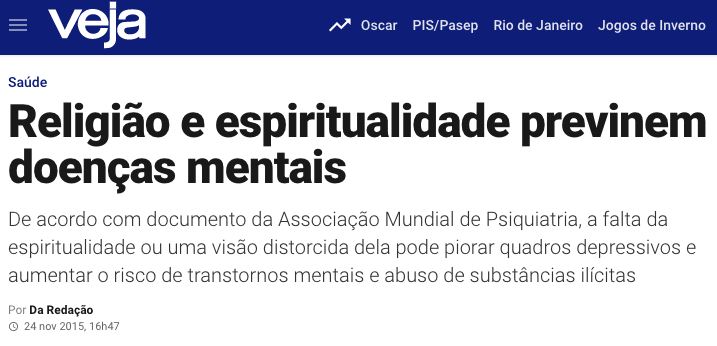 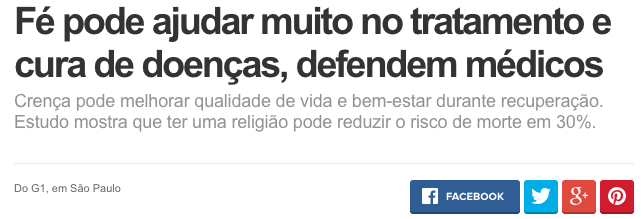 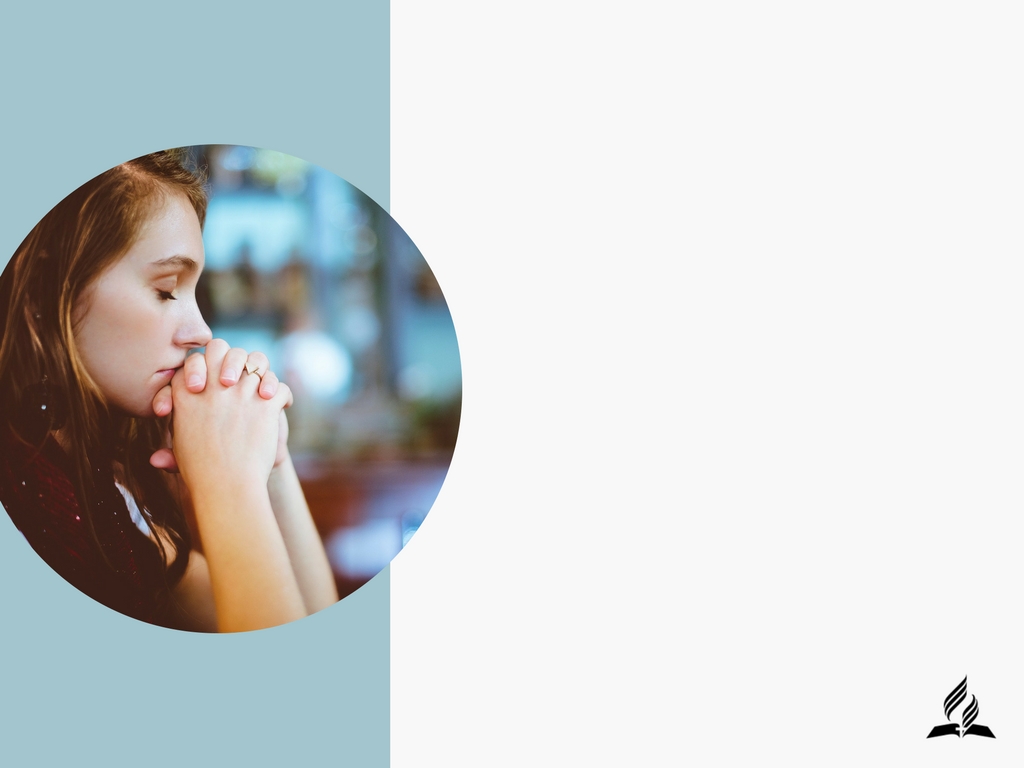 COMO CUIDAR DA SAÚDE RELIGIOSA DA FAMÍLIA?
LEIA 
HEBREUS 10: 24 e 25


Valorização de todos os membros da família por meio de gestos e palavras; 

Frequentar a igreja = congregar
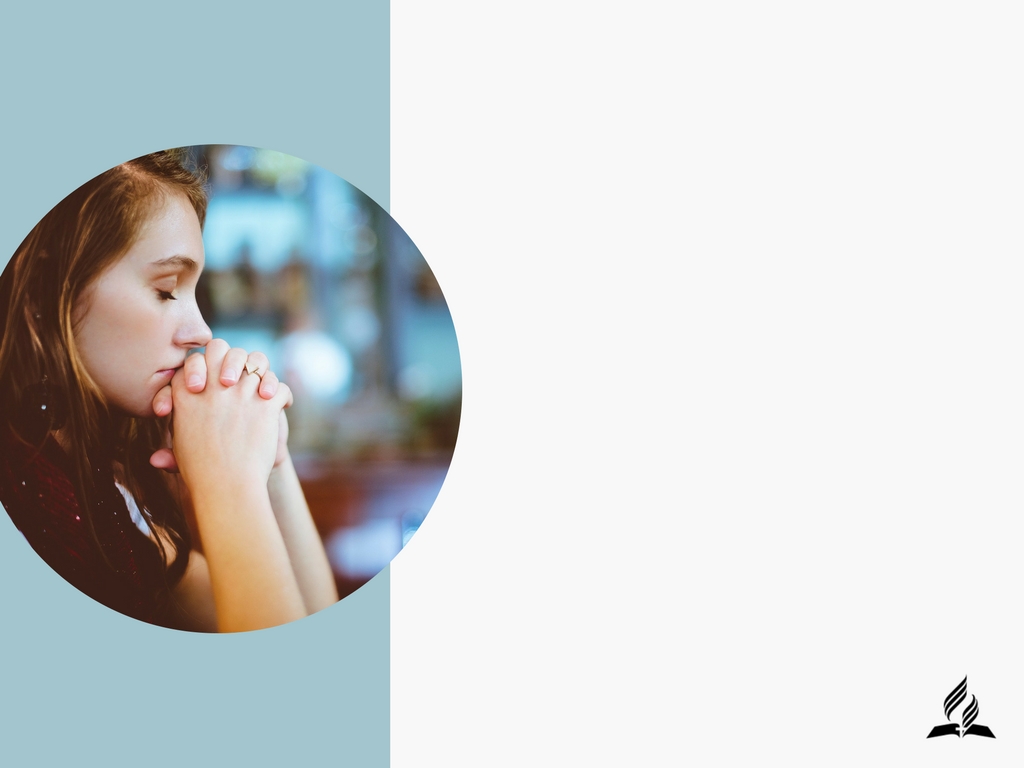 COMO A IGREJA AJUDA A FAMÍLIA?
Estudando a Bíblia com as famílias – O estudo da Bíblia promove relações espirituais e com durabilidade vitalícia. Alem de libertar de pessimismos, criticas, brigas (LEIA JOÃO 8:32).

Orando pelas famílias – Através da oração da Igreja, as famílias são mais abençoadas e protegidas.
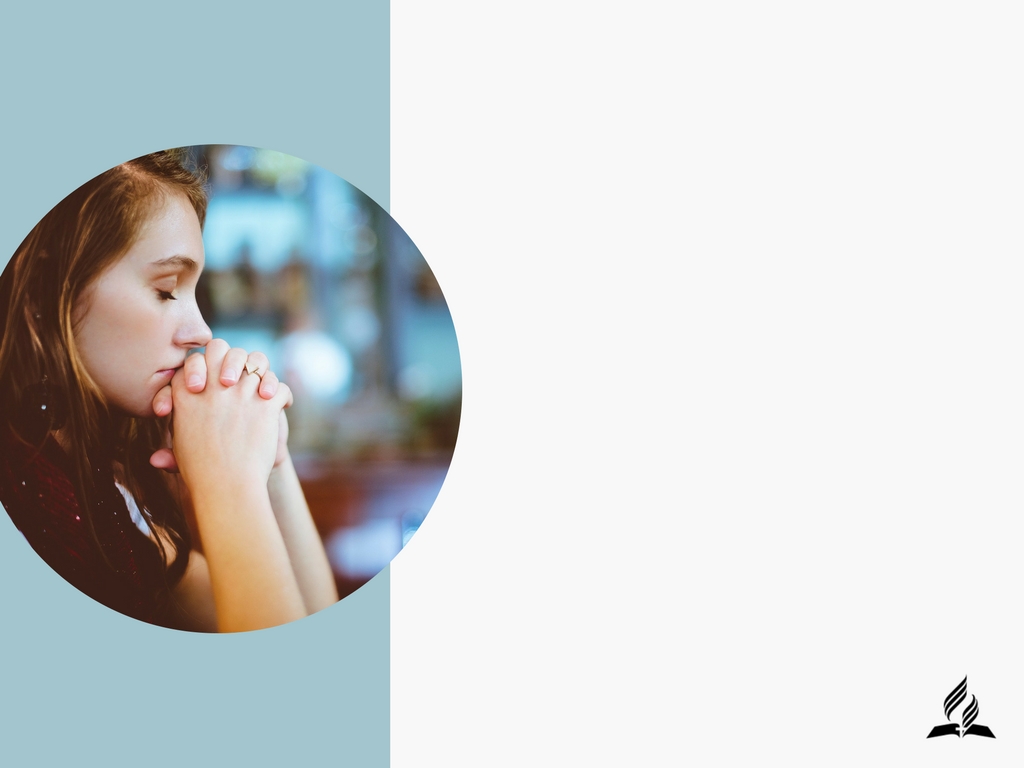 COMO A IGREJA AJUDA A FAMÍLIA?
• Aconselhando os membros da família – O aconselhamento pastoral evita conflitos entre  casais e entre pais e filhos. 

• Visitando as Famílias – A Igreja presente nos lares, através de seu pastor e de líderes, fará com que o lar seja uma extensão da igreja e se fortaleça espiritual, moral e socialmente.
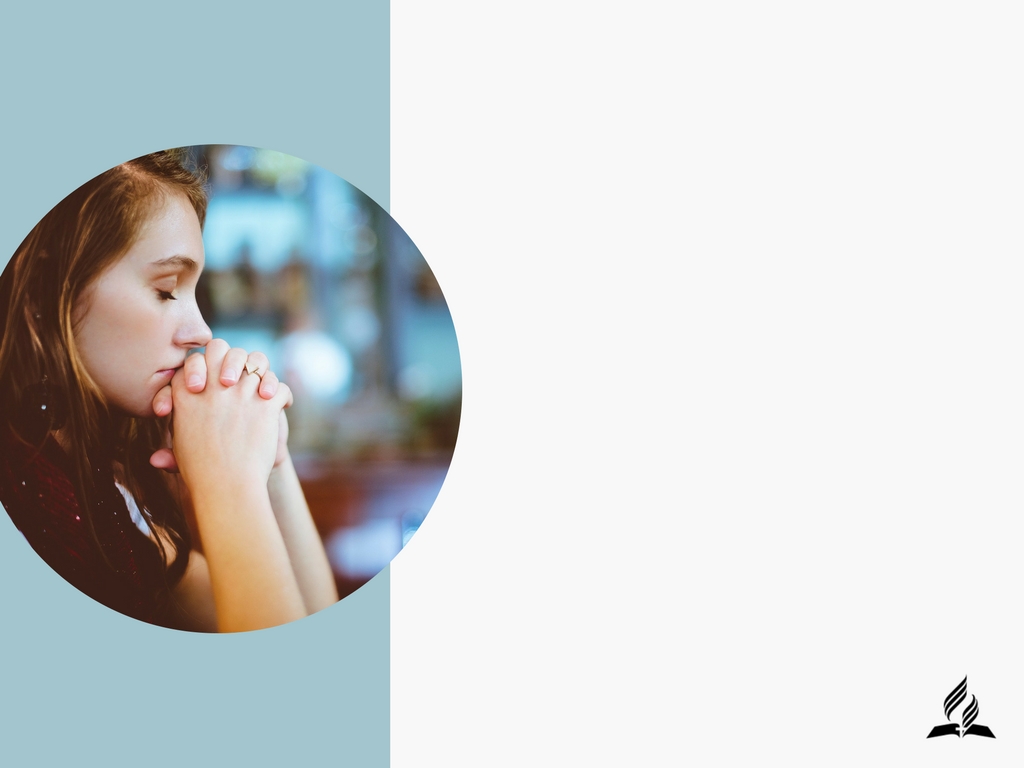 COMO A IGREJA AJUDA A FAMÍLIA?
LEIA 
EFÉSIOS 4:15-16

Promove a união. 

Incentiva o desenvolvimento de relações marcadas por amor.
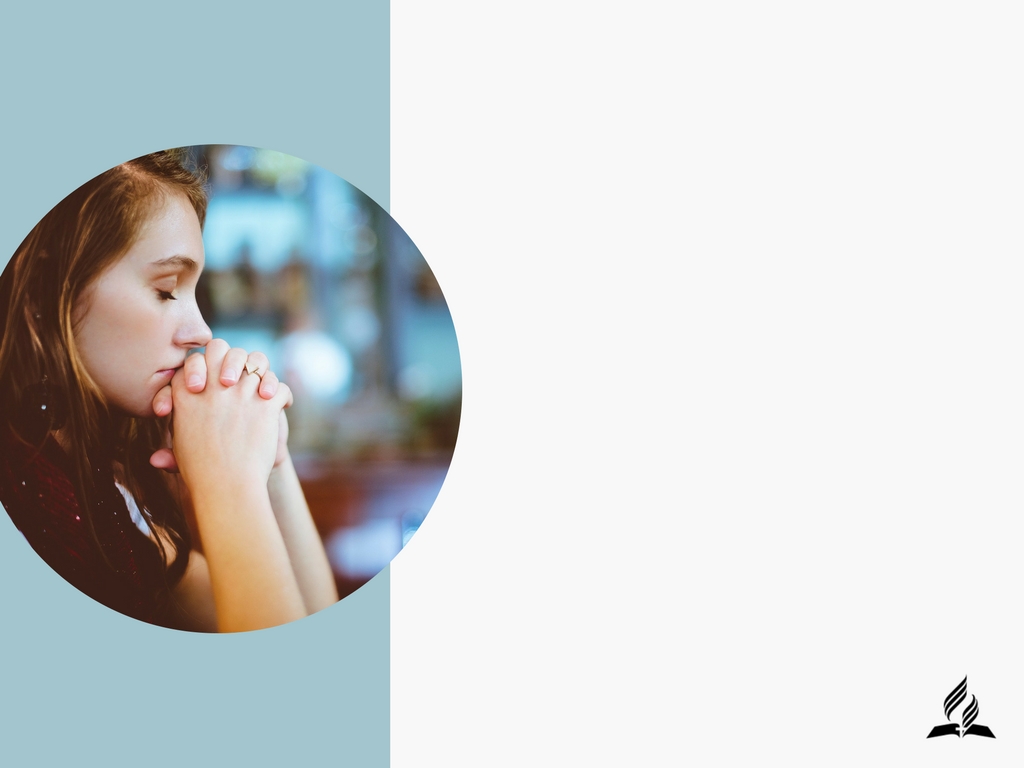 COMO A IGREJA AJUDA SEU CASAMENTO?
LEIA 
EFÉSIOS 4:31-33

Educa o marido para que ame verdadeiramente sua esposa.

Ensina a esposa a respeitar o seu marido.
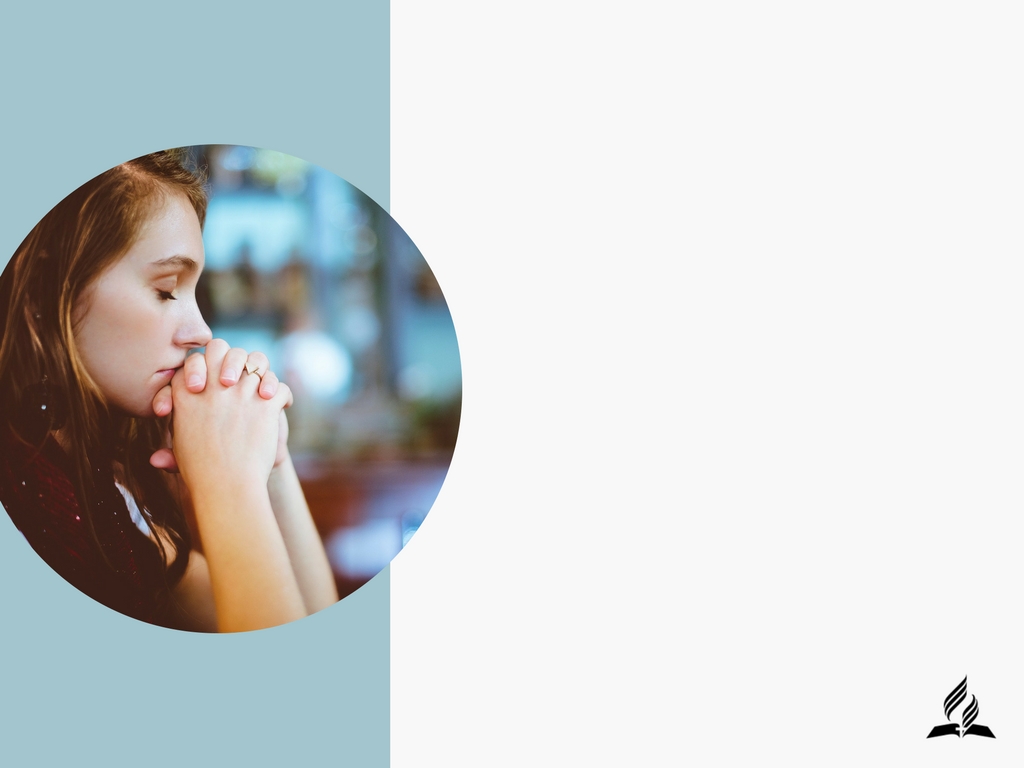 COMO A IGREJA AJUDA SEUS FILHOS?
LEIA 
EFÉSIOS 6:1-3

Orienta os filhos quanto uma correta relação com os pais.

Fortalece o vínculo de amor  e respeito dos filhos para com os pais.
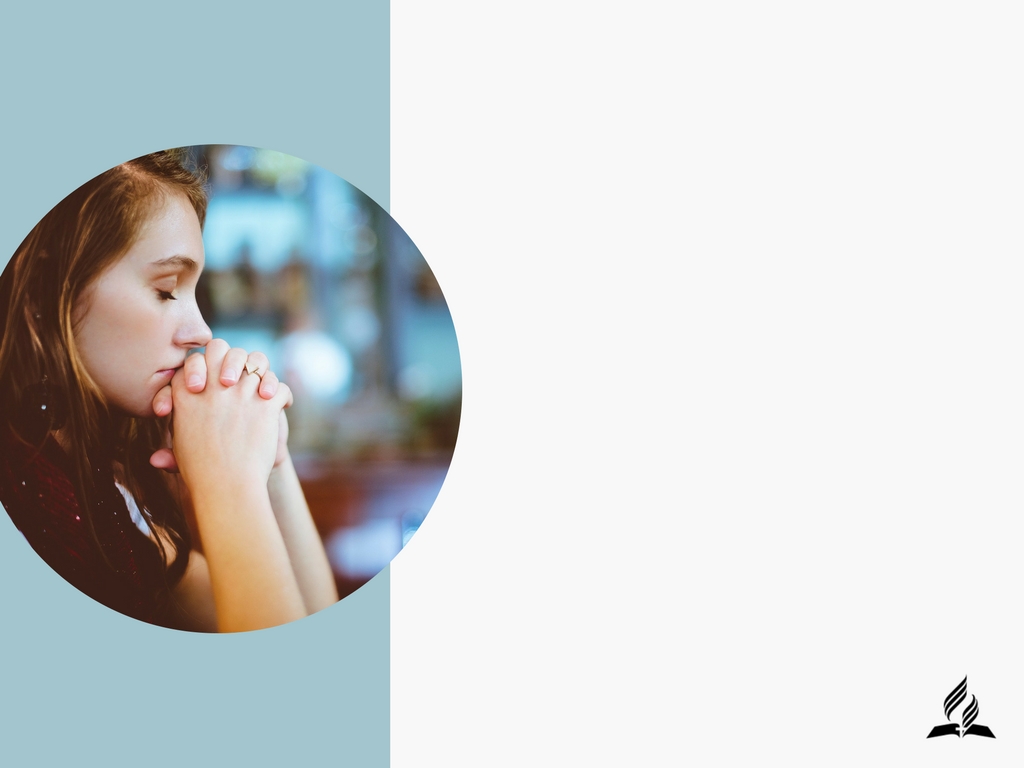 COMO A IGREJA AJUDA OS PAIS?
LEIA 
PROVÉRBIOS 22:6 E EFÉSIOS 6:4

Orienta os pais quanto à correta forma de se relacionar com os filhos – sem provocações

Ensina ferramentas para o sucesso na formação do caráter dos filhos – disciplina e admoestação.
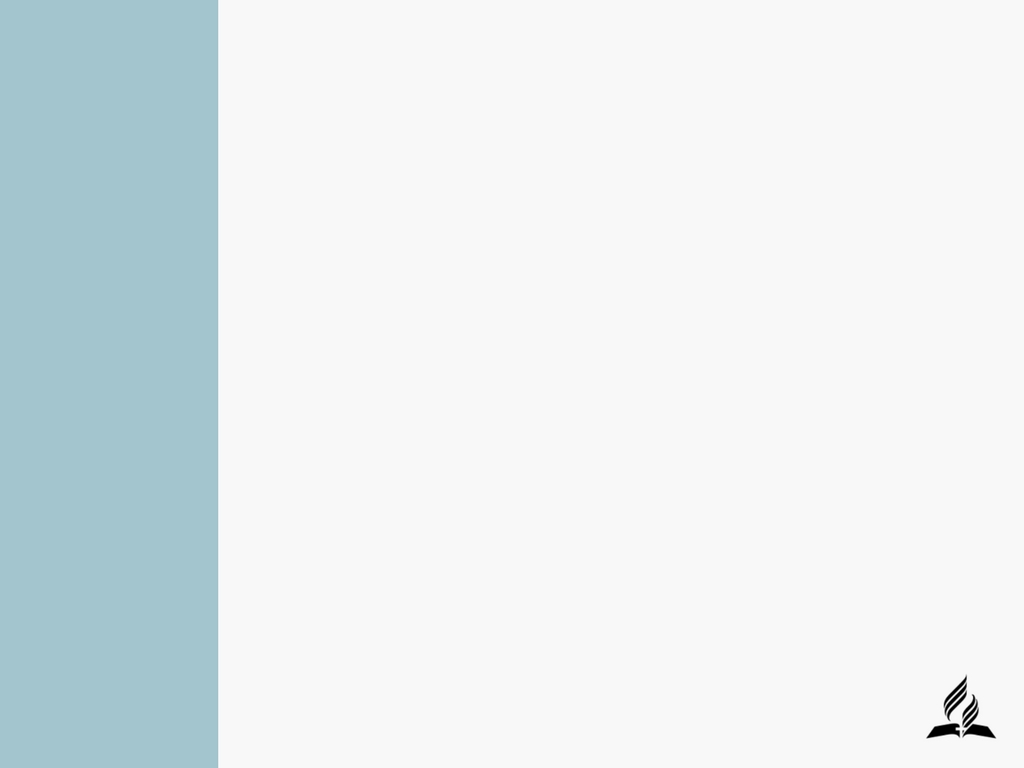 A IGREJA ADVENTISTA CUIDA DA FAMÍLIA ATRAVÉS DE SEUS DIVERSOS DEPARTAMENTOS!
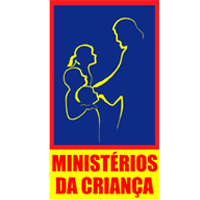 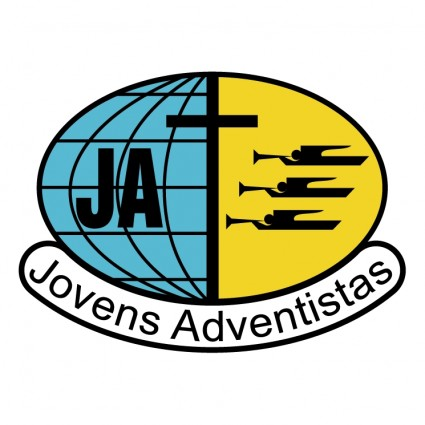 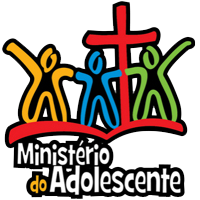 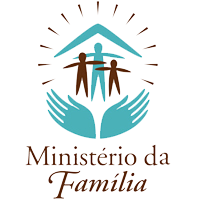 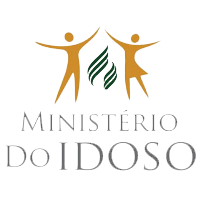 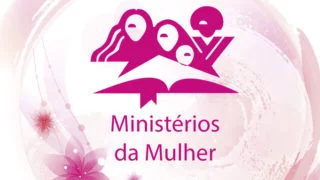 LEIA SALMO 122:1
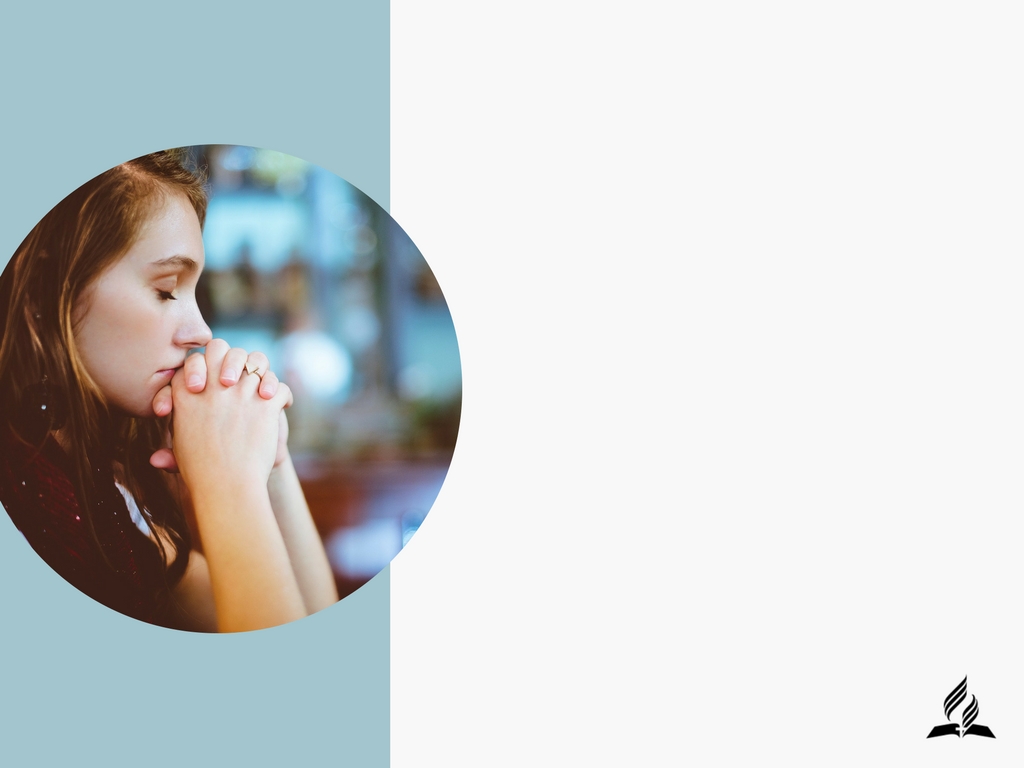 O QUE PODE ACONTECER QUANDO VOCÊ DEIXA DE PARTICIPAR DAS CELEBRAÇÕES NA IGREJA?
DEIXAR de reconher que Deus é o mantenedor da paz, do amor e do sustento necessários ao sucesso familiar.

PRIORIZAR as conquistas e objetos destruindo o valor do ser humano enquanto cônjuge, pais ou filhos.
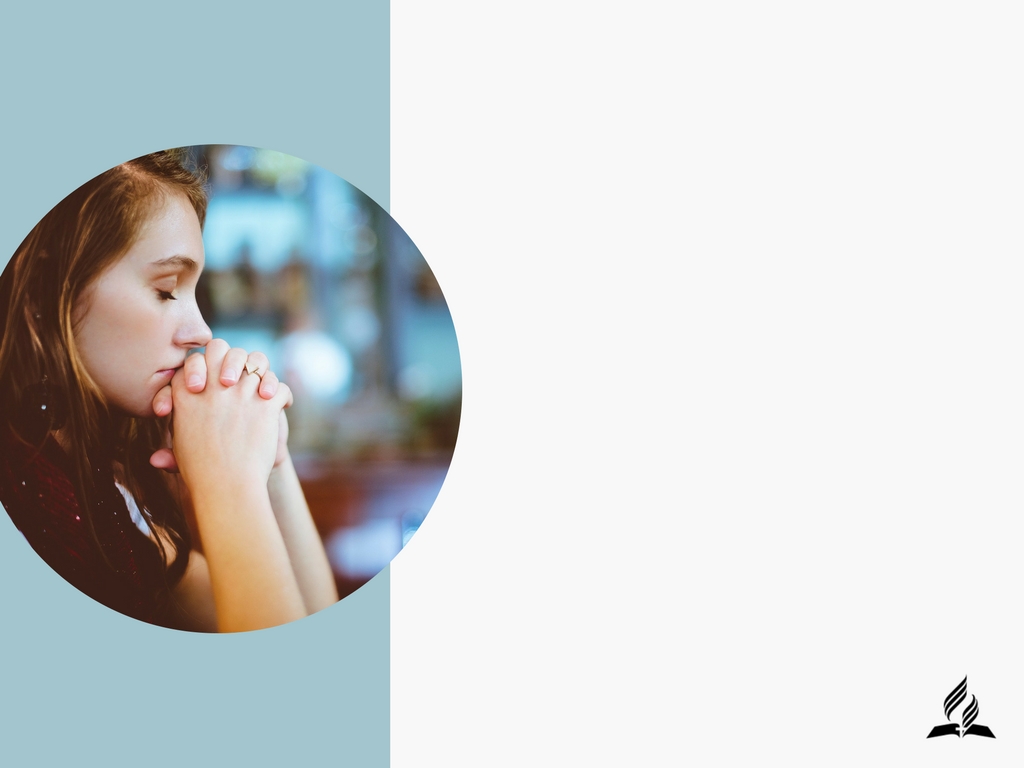 O QUE PODE ACONTECER QUANDO VOCÊ DEIXA DE PARTICIPAR DAS CELEBRAÇÕES NA IGREJA?
FRAQUEZA na resistência aos ataques do inimigo.

CRISES emocionais e morais que produzem conflitos, vícios e separações.
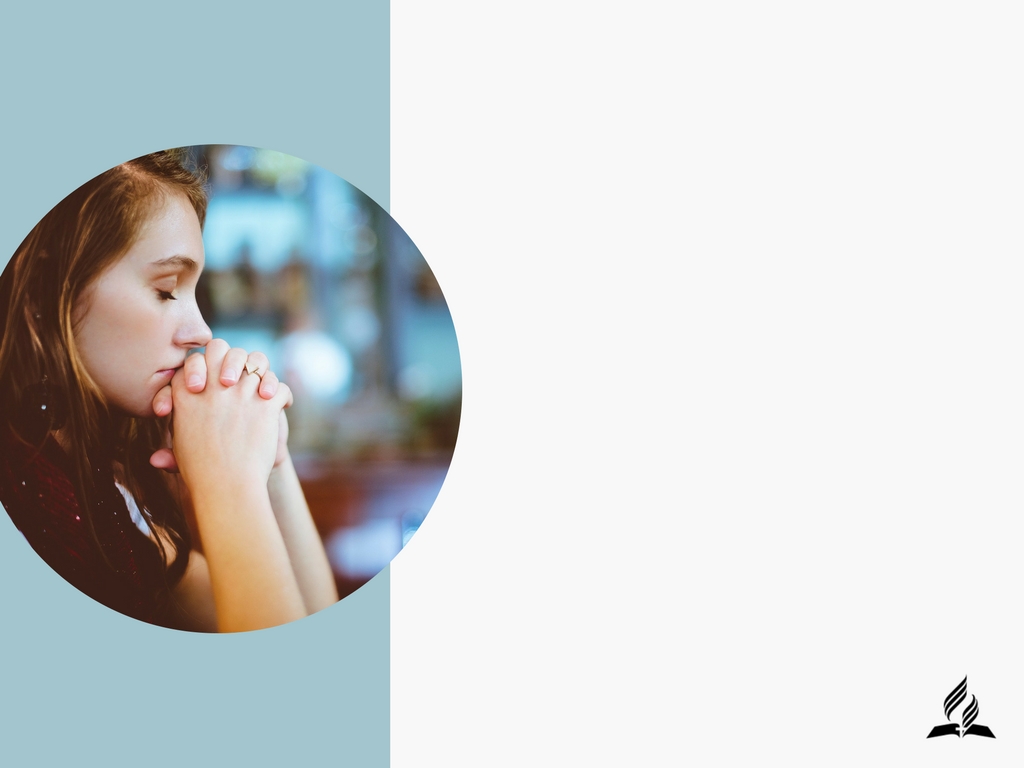 O QUE VOCÊ DEVE FAZER PARA TER A FAMÍLIA QUE SEMPRE QUIS?
LEIA 
ATOS 16:31
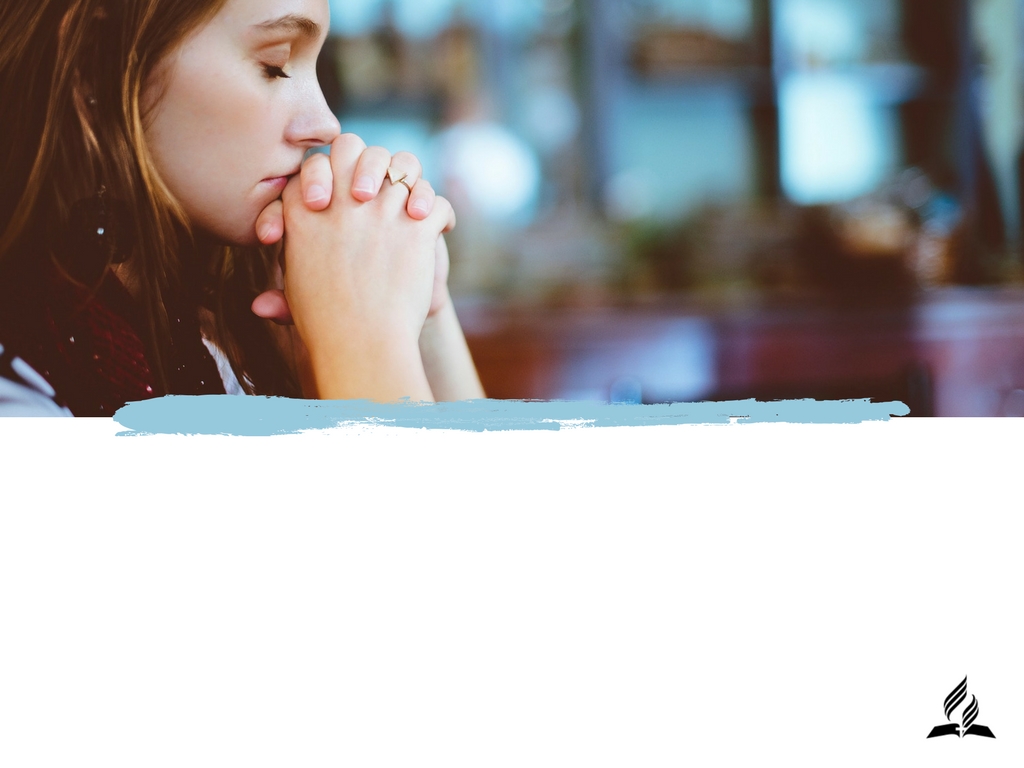 CREIA
Deus tem lindos planos para a sua família!

Frequentar a igreja te ajuda a ter uma família mais saudável!

Igreja e Família é uma parceria aprovada por Deus!
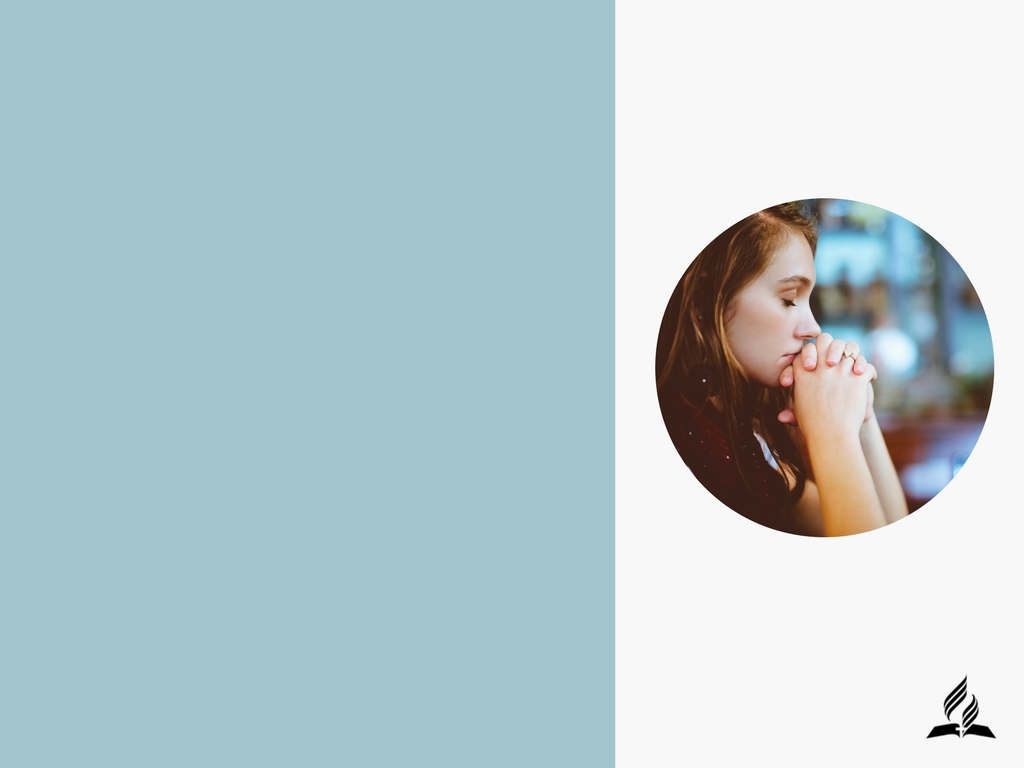 RESUMO
MARQUE V OU F 

Minha família não precisa da igreja.

Fico feliz quando venho à igreja.

Preciso estar mais vezes com minha família na igreja.
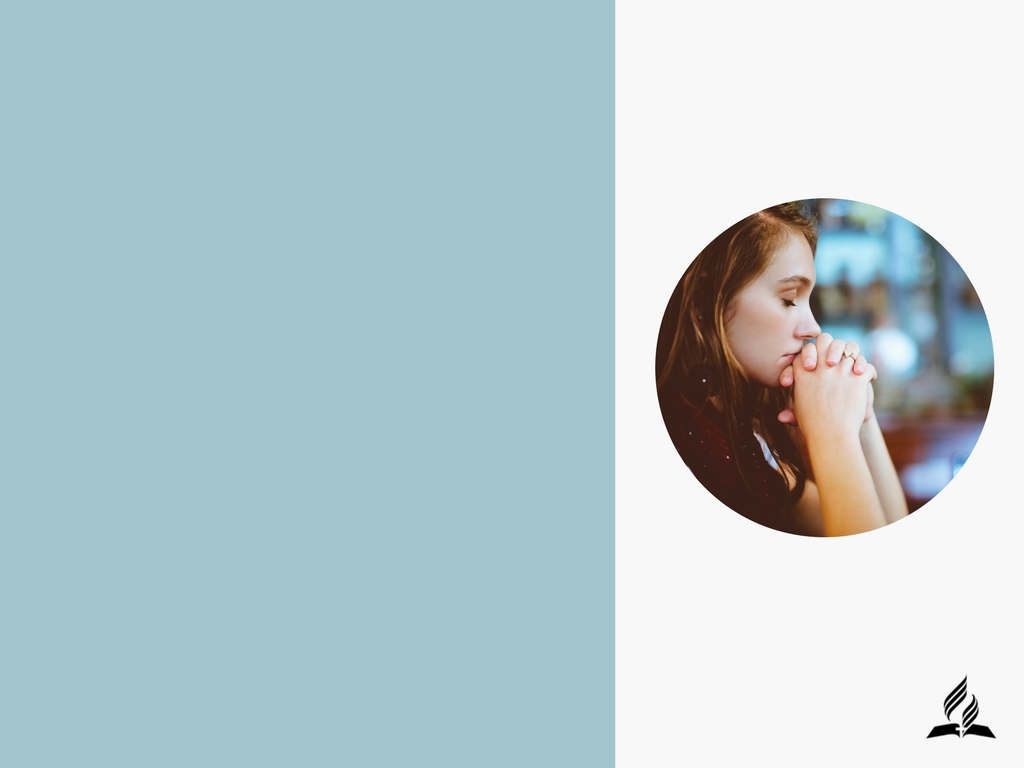 RESUMO
MARQUE V OU F 

Deus ama a minha família.

A Igreja Adventista pode ajudar minha família a ser mais saudável?
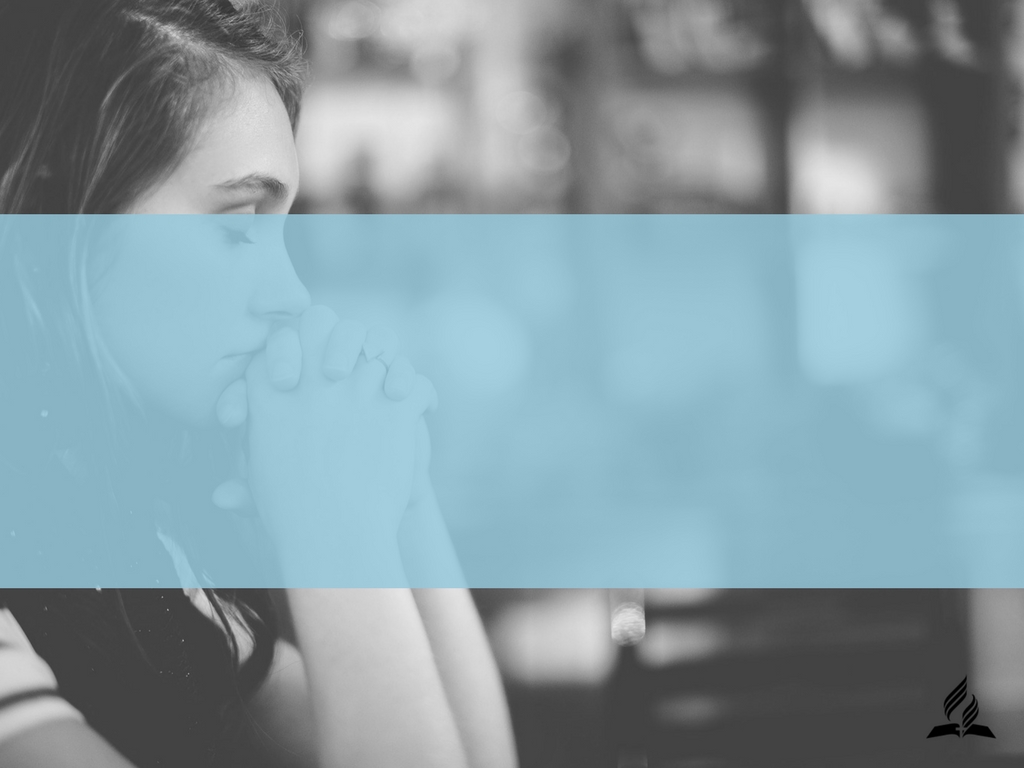 DESAFIO
IREI A TODOS OS CULTOS DA IGREJA COM MINHA FAMÍLIA!
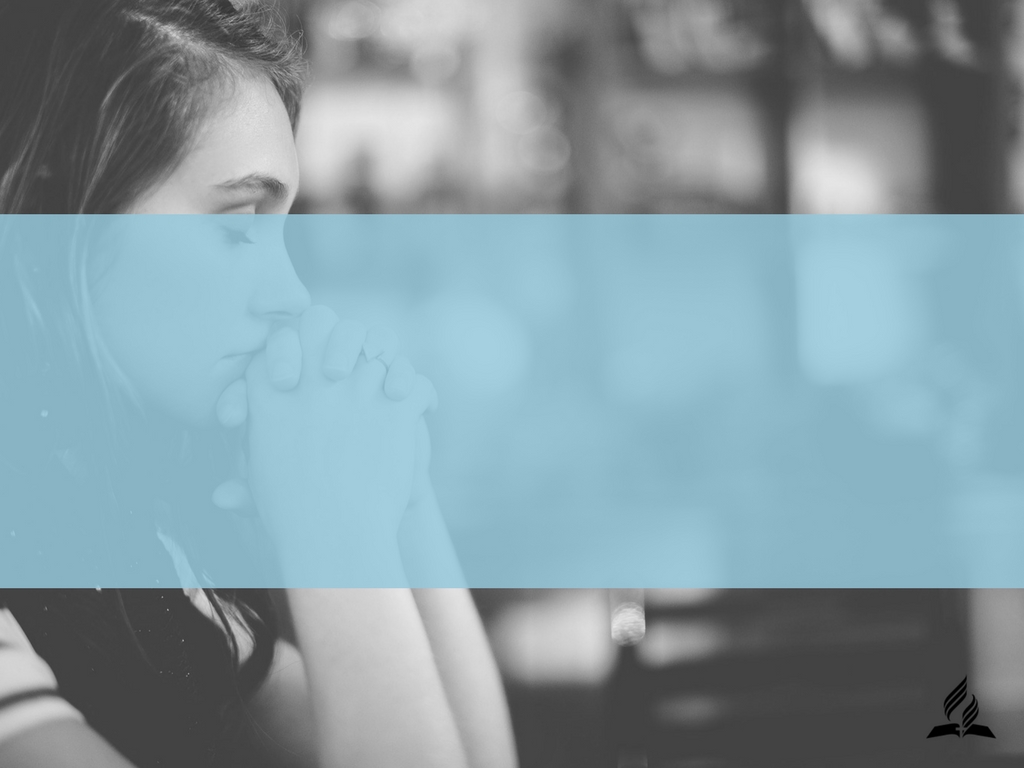 PRÓXIMO ESTUDO
QUAIS AS LEIS PARA O SUCESSO FAMILIAR?

COMO ADOTAR LEIS SAUDÁVEIS PARA SEU CRESCIMENTO COMO ESPOSO, ESPOSA, PAIS OU FILHOS?
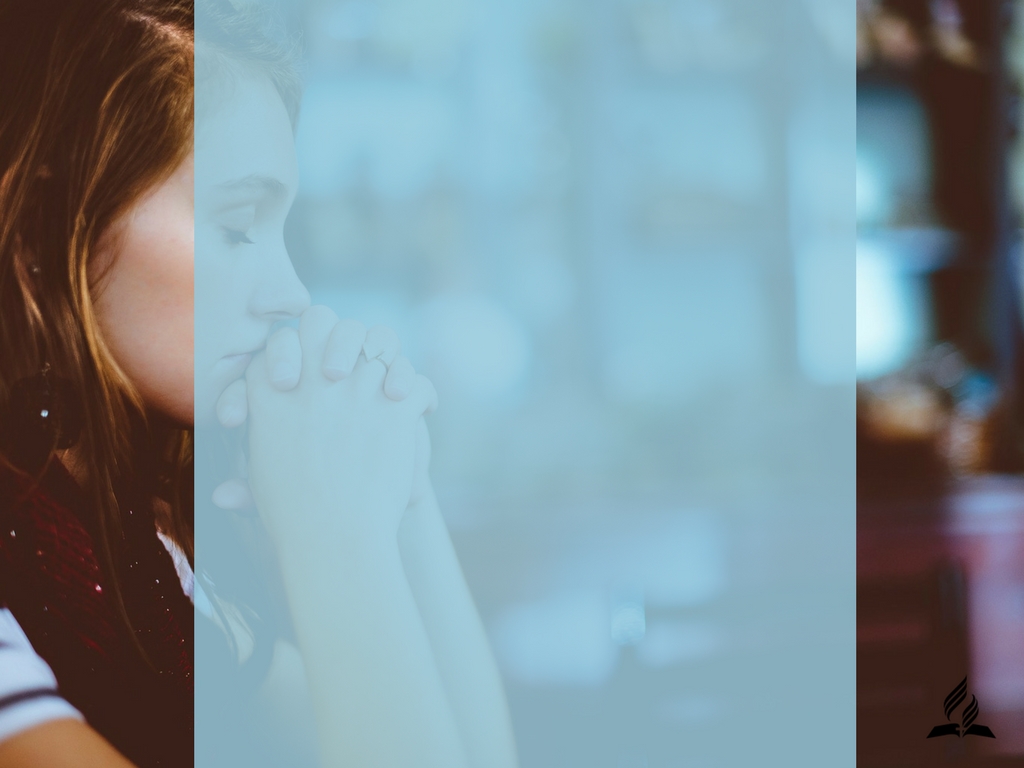 DESEJAMOS QUE DEUS DÊ UM NOVO TEMPO PARA A SUA FAMÍLIA!
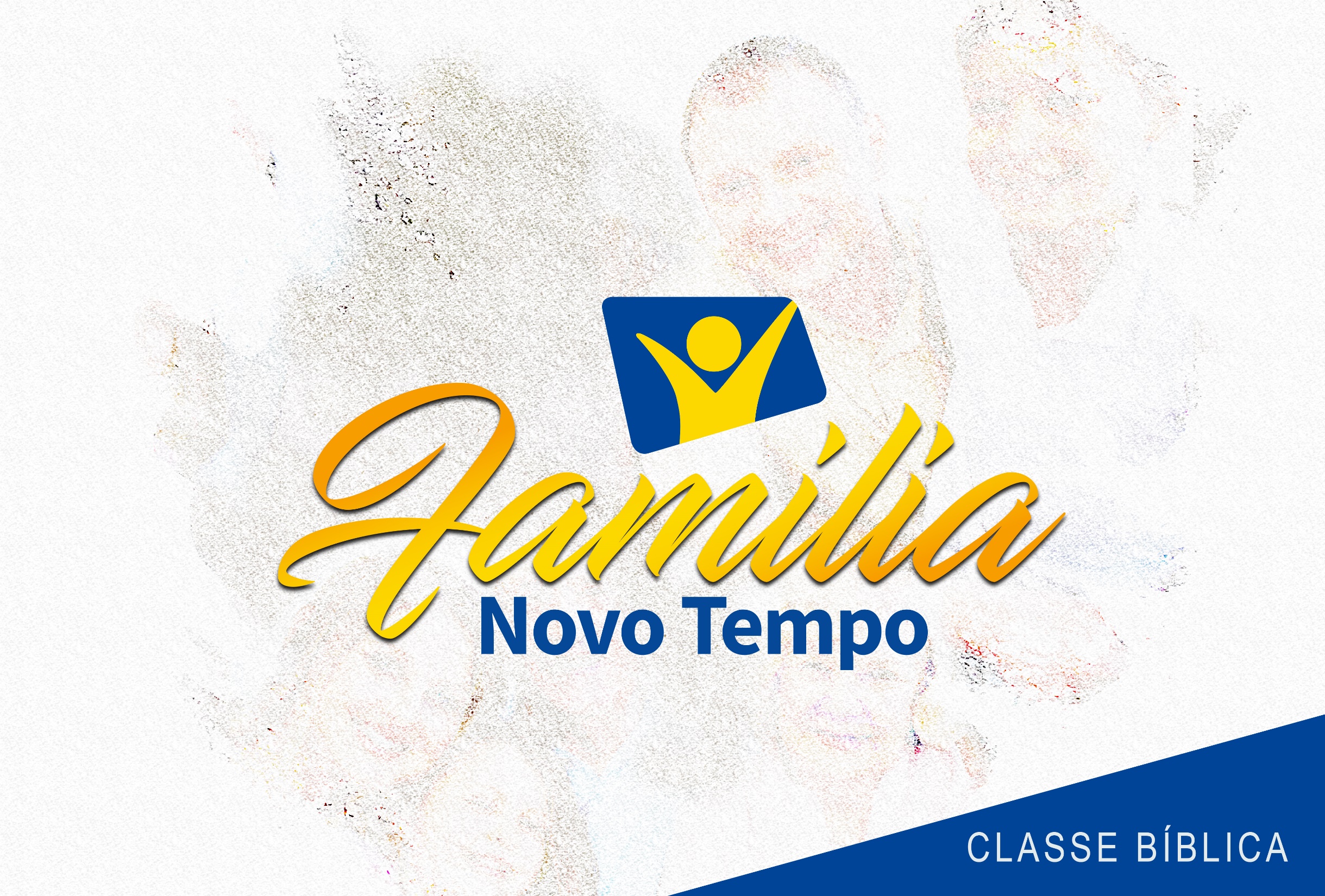